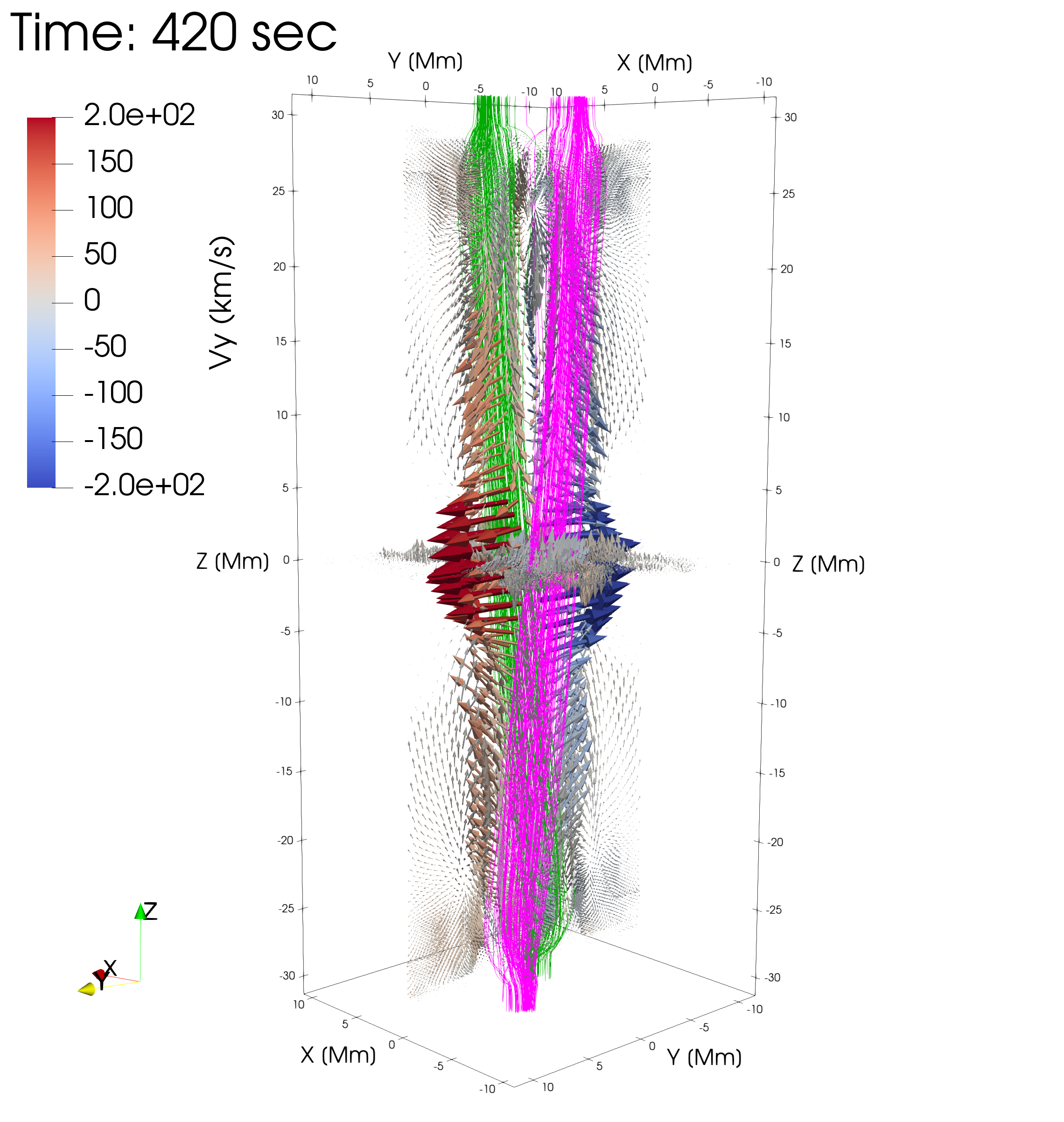 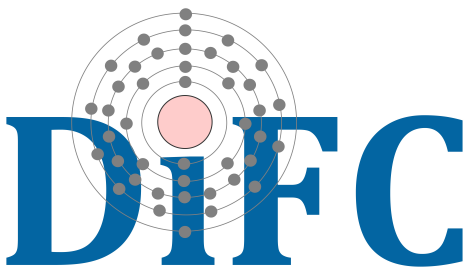 MHD Modelling of nanojets in coronal loops
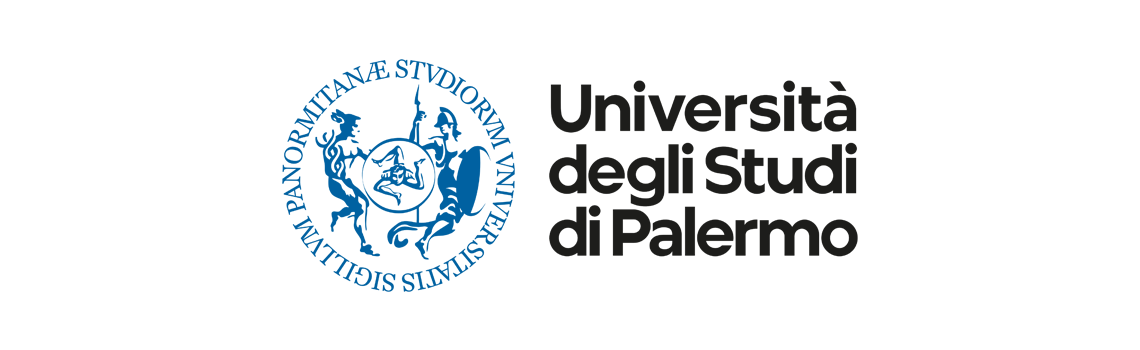 09/09/2024
ESPM-17
Paolo Pagano & Gabriele Cozzo
Università degli Studi di Palermo
C. Argiroffi, F. Reale, A. Petralia, P. Testa, P. Antolin, J. Martinez-Sykora, B. De Pontieu
[Speaker Notes: Slide1: hello everyone! Thanks for attending this online seminar. I hope that this new format will work out, but I also hope that we can drop it as soon as possible. 
Today I wold like to introduce you a research that we have carried out with Patrick and strangely a group of people all from Palermo.The topic of this research is to explain some jet-like features observed in a coronal rain complex and whether these can be he dynamic counter part of nanoflare heating events. In this presentation, of course, I will mostly focus on the modelling of these events, after a short introduction about observations and in the following part I will address specifically the asymmetric properties of the jets and how can they be explained.]
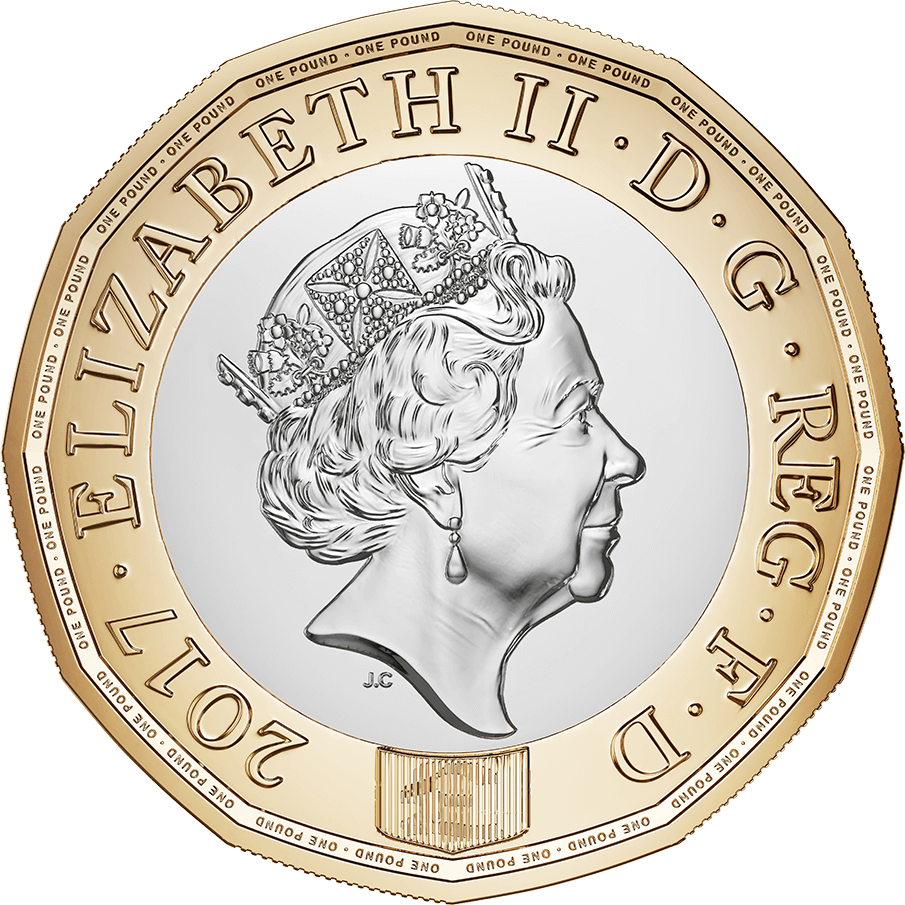 Nanoflares
Impulsive
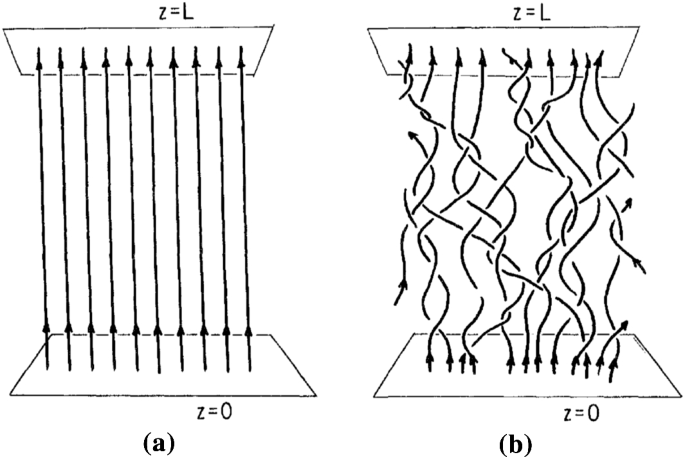 5-10 MK
Small and short
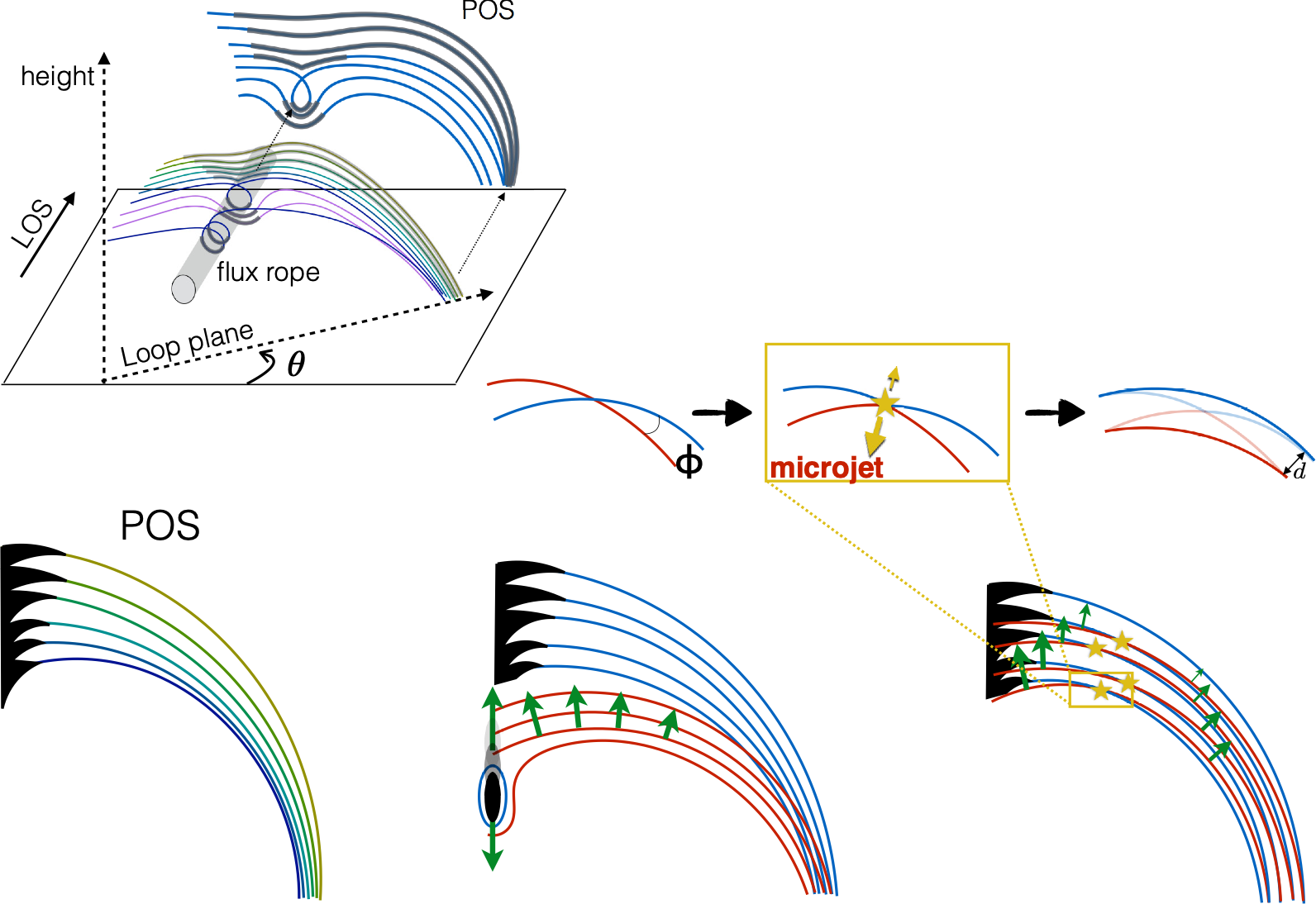 [Speaker Notes: Slide 4: However, today we focus on a different scenario. Nanoflares.These are considered burst reconnection events that on very short time scale heat the corona up to several MK. As they are considered events, it is natural to think of them as a succession of nanoflares with  different energies. However, without many chances to observe them, it’s not likely we can further investigate on their nature directly from the observation of the heating.
Therefore, today we focus on a possible dynamic counterpart of nano flares that are the jets that can stem from the loop strand because of the magnetic reconnection.]
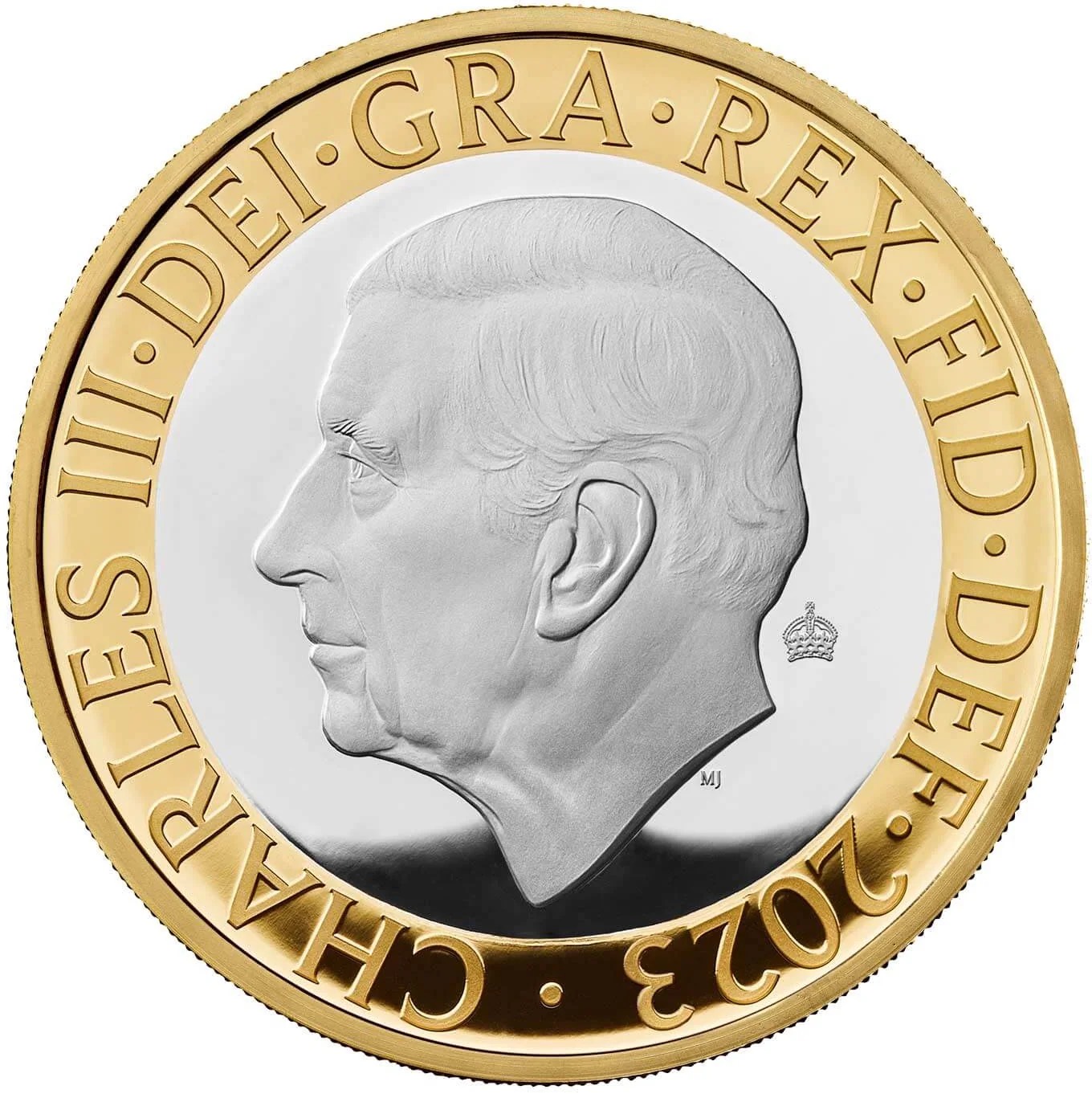 Nanojets
Transverse
1000 Km
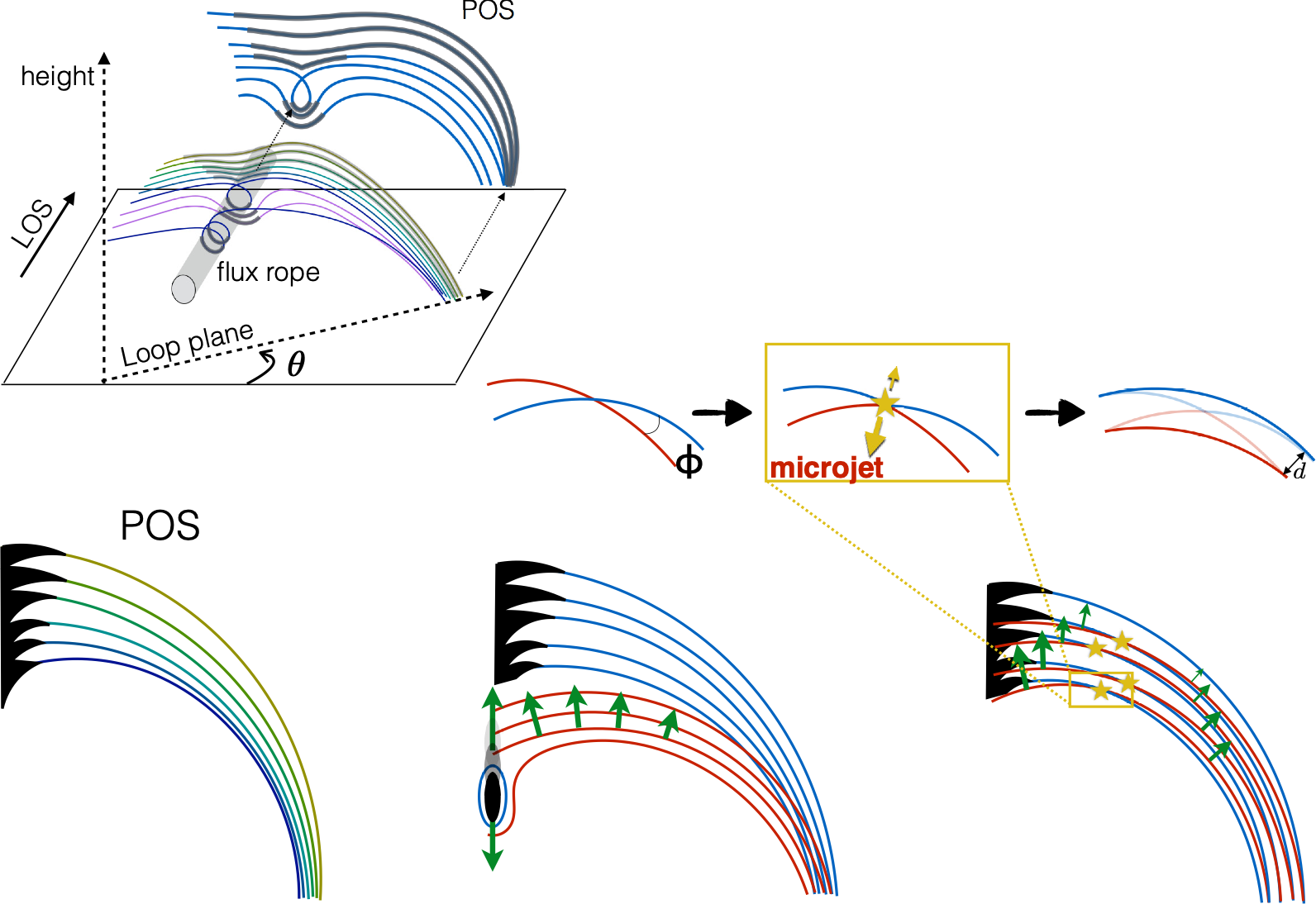 [Speaker Notes: Slide 4: However, today we focus on a different scenario. Nanoflares.These are considered burst reconnection events that on very short time scale heat the corona up to several MK. As they are considered events, it is natural to think of them as a succession of nanoflares with  different energies. However, without many chances to observe them, it’s not likely we can further investigate on their nature directly from the observation of the heating.
Therefore, today we focus on a possible dynamic counterpart of nano flares that are the jets that can stem from the loop strand because of the magnetic reconnection.]
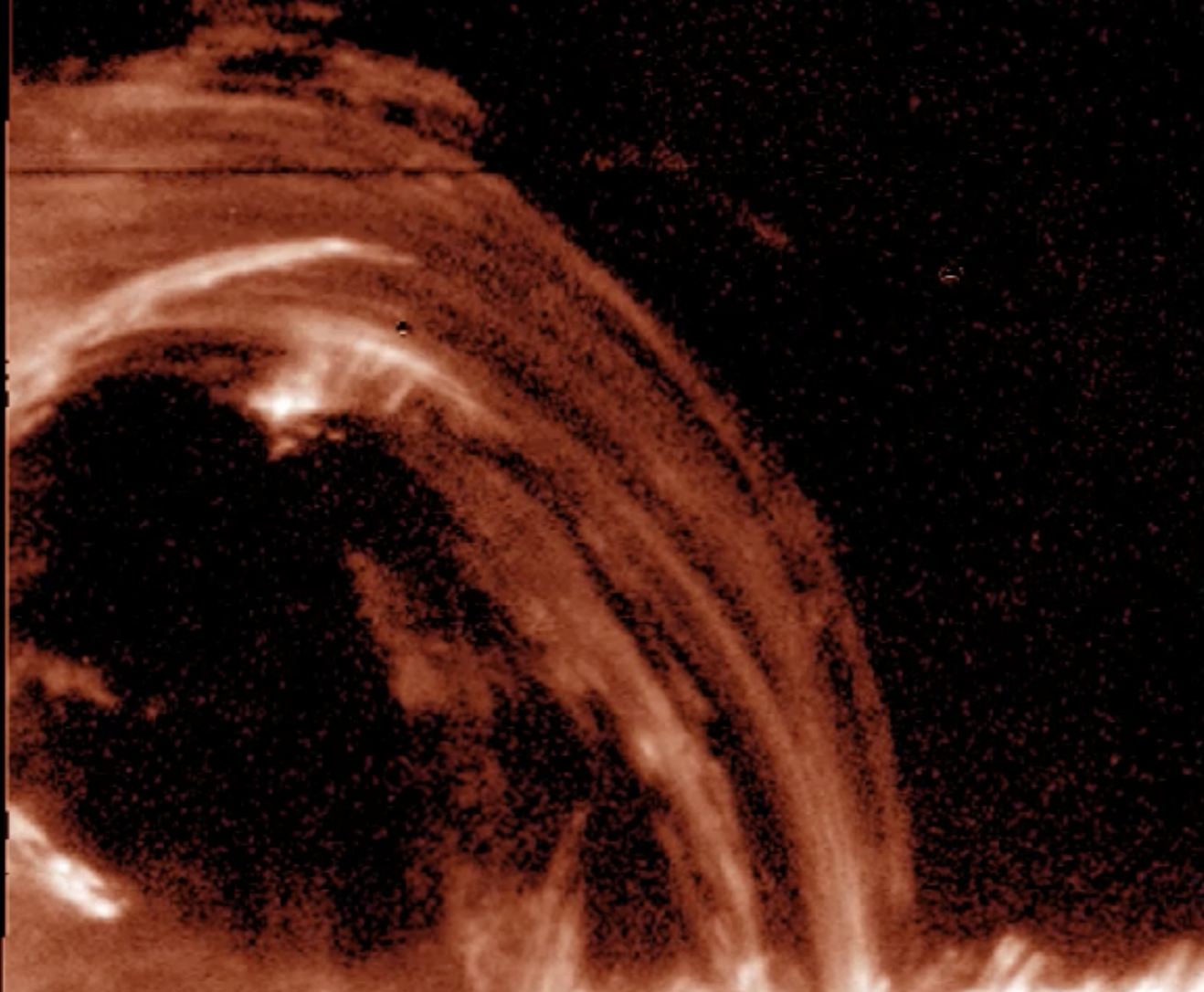 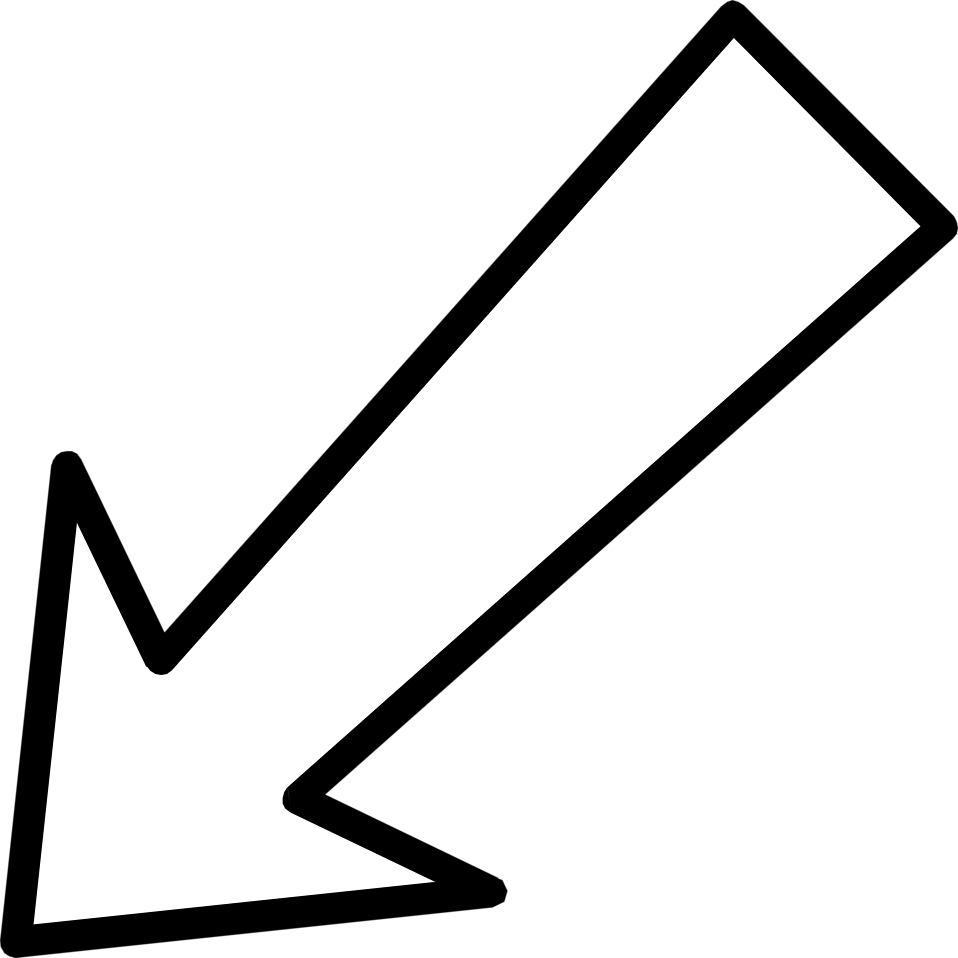 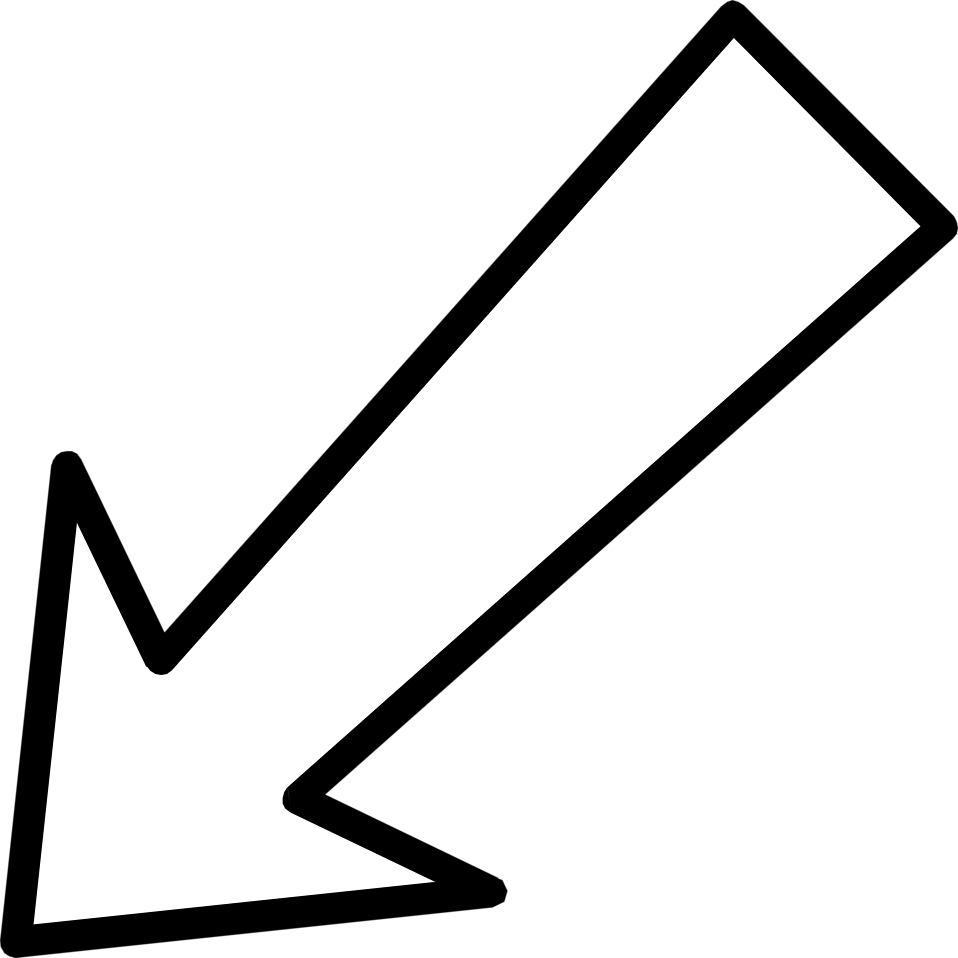 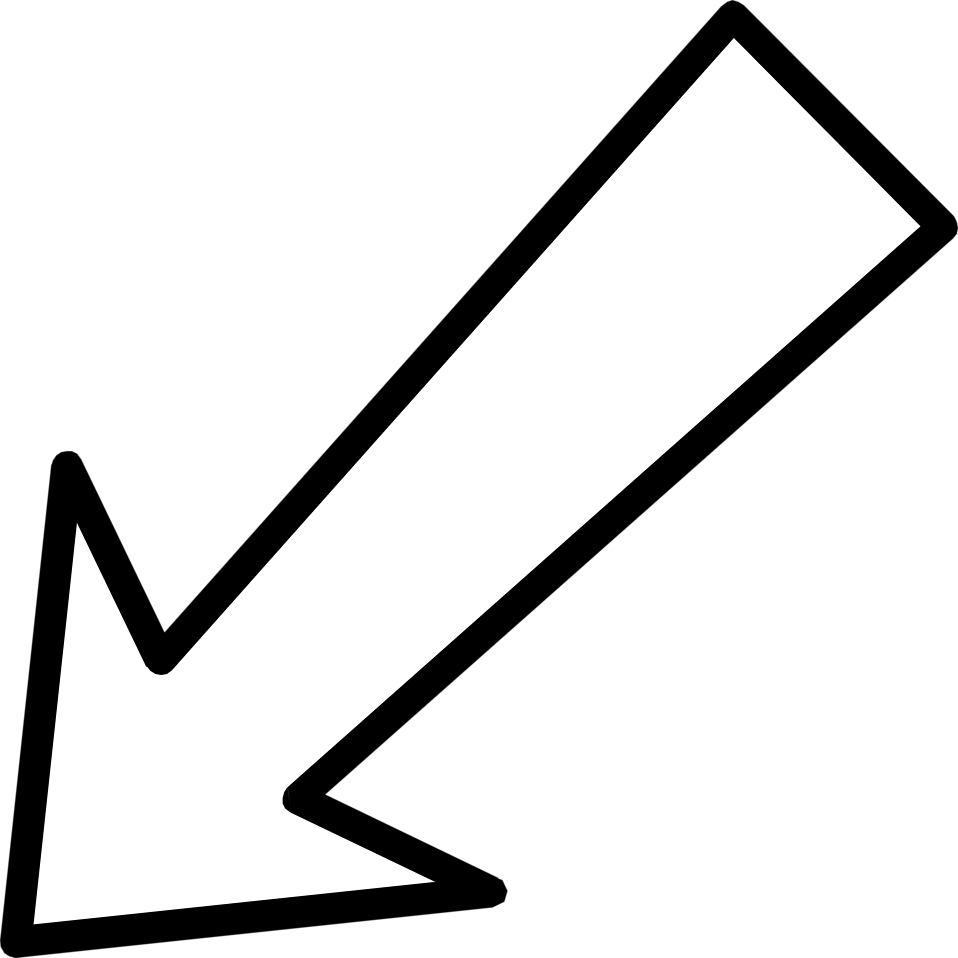 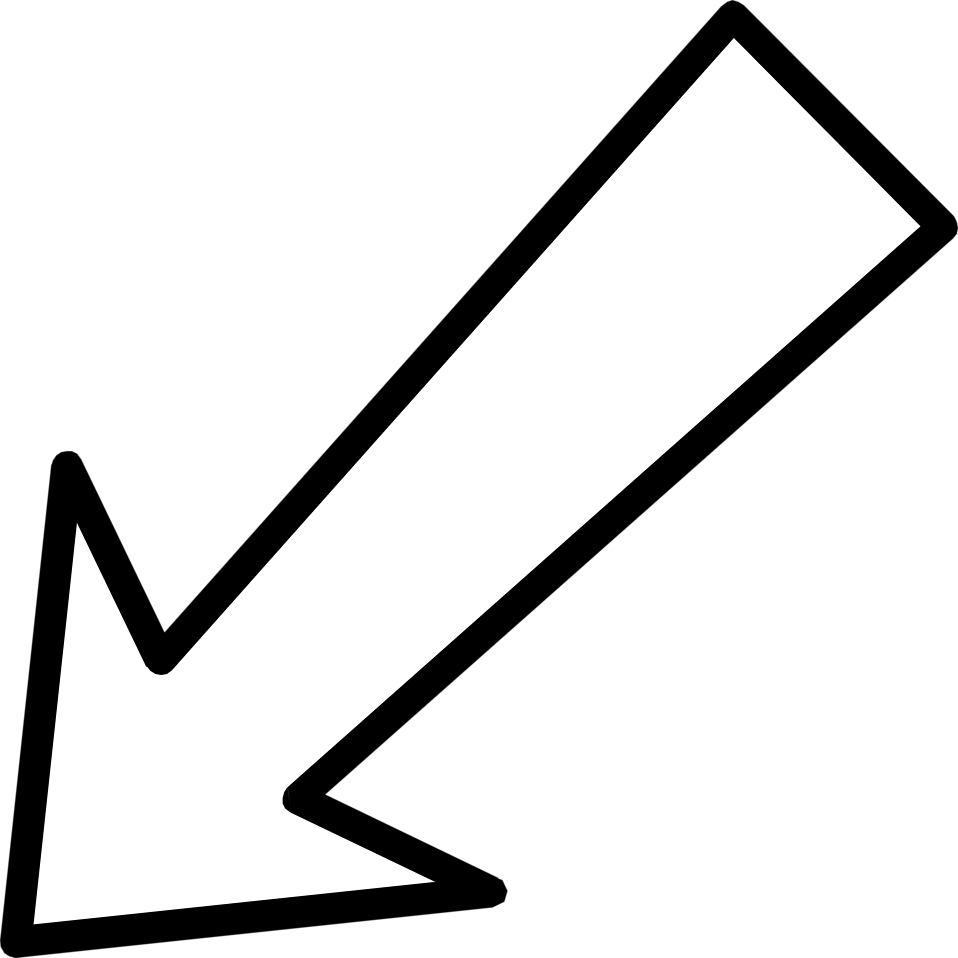 Antolin et al., 2021
Nanojets are magnetic reconnection in the solar corona
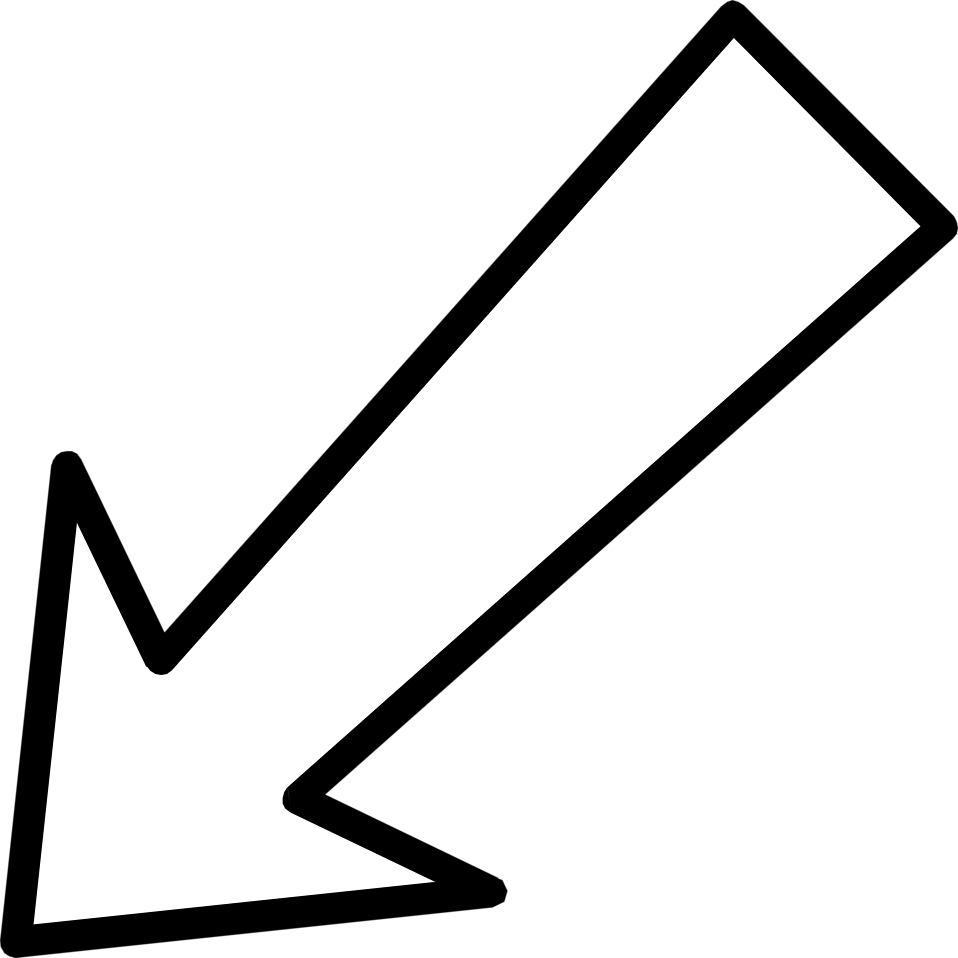 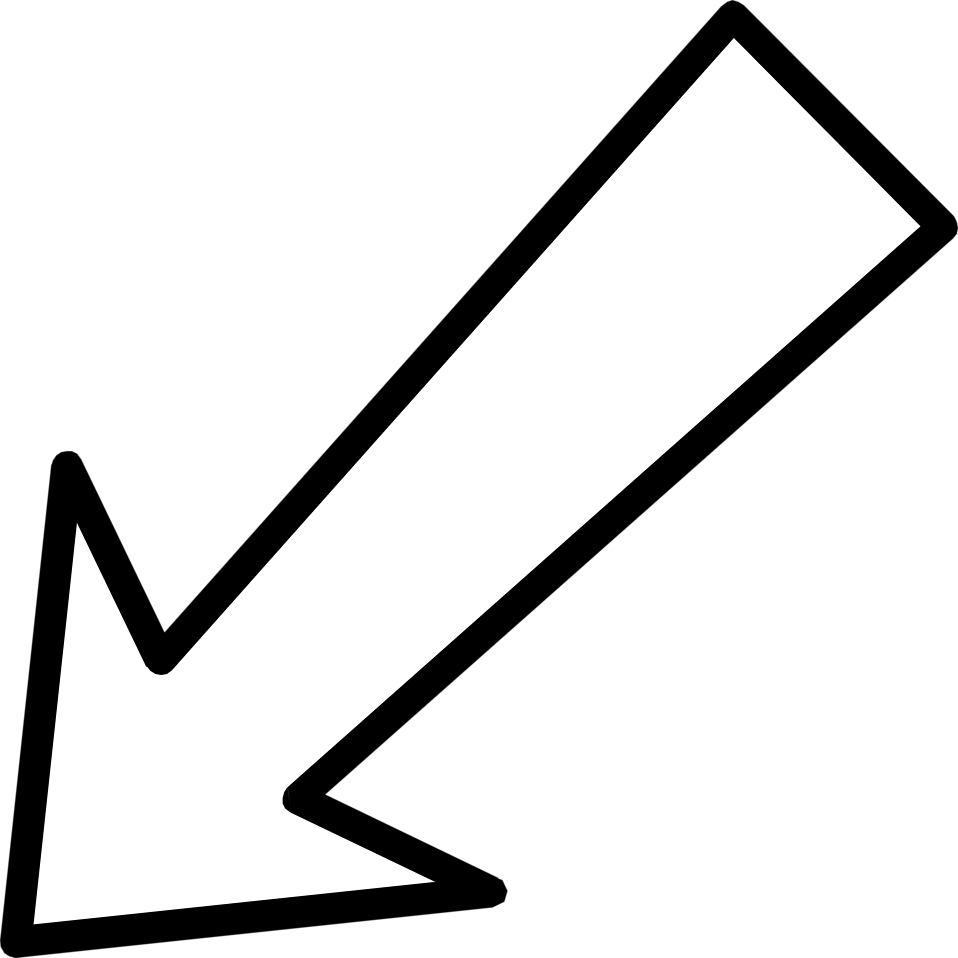 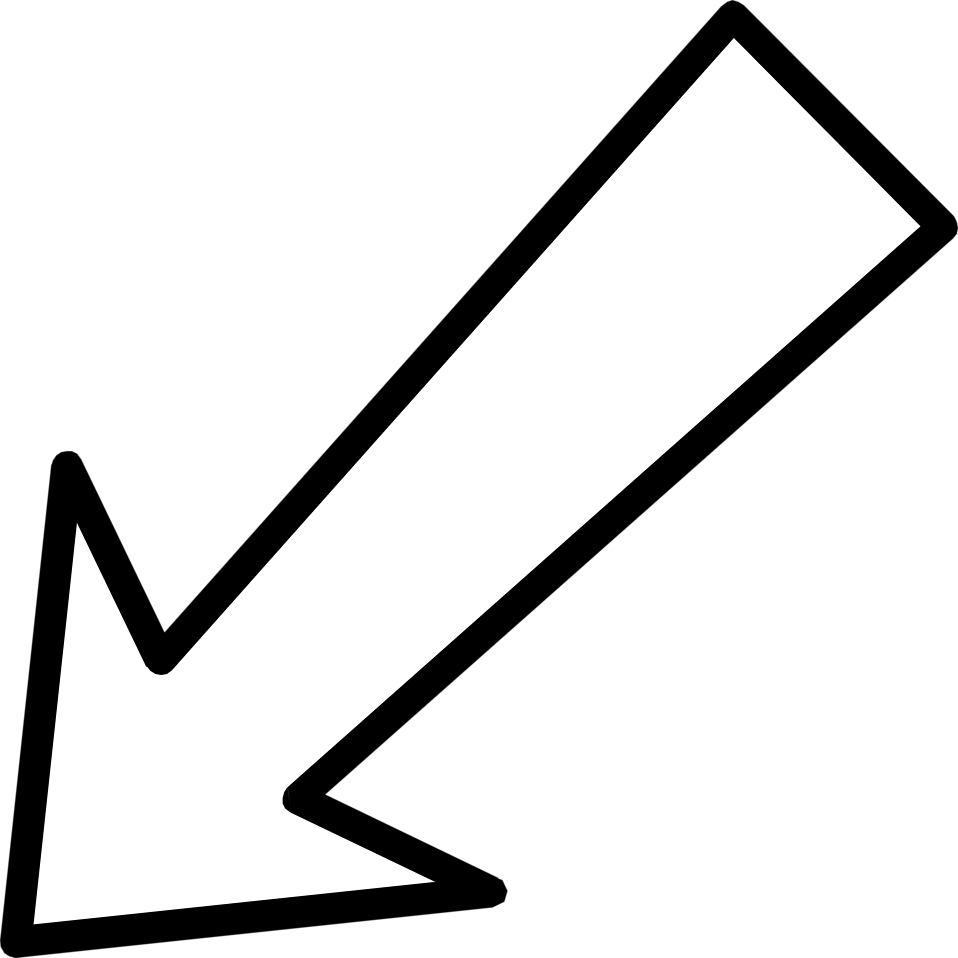 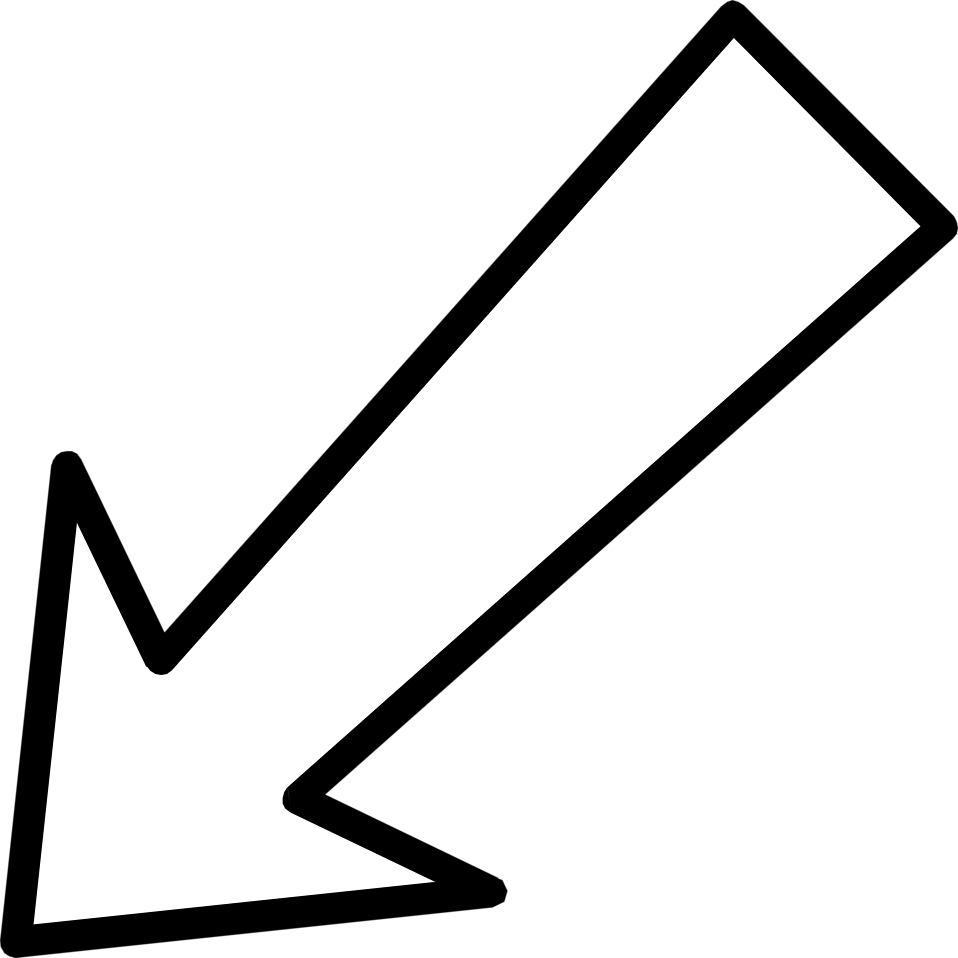 transient
3D
burst
component
steady
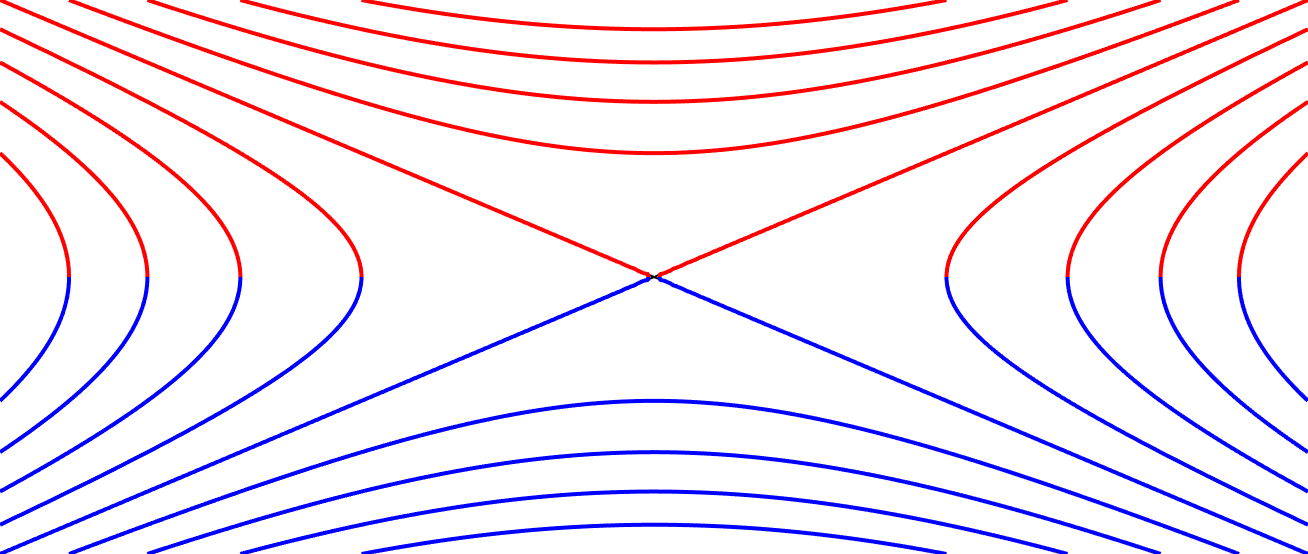 2D
stable
guide
Numerical model
Reconnection and jets
Chromosphere
Driver
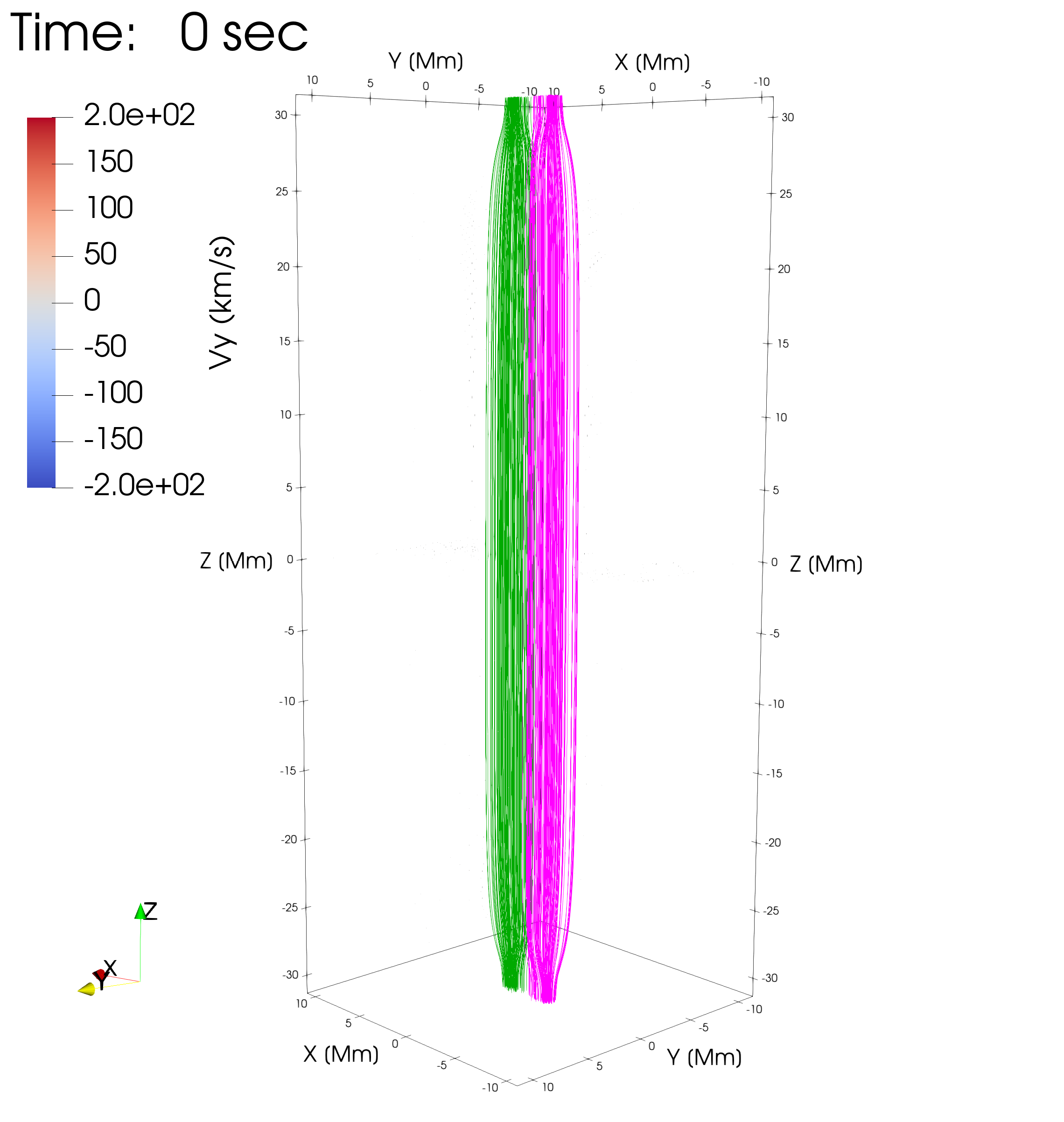 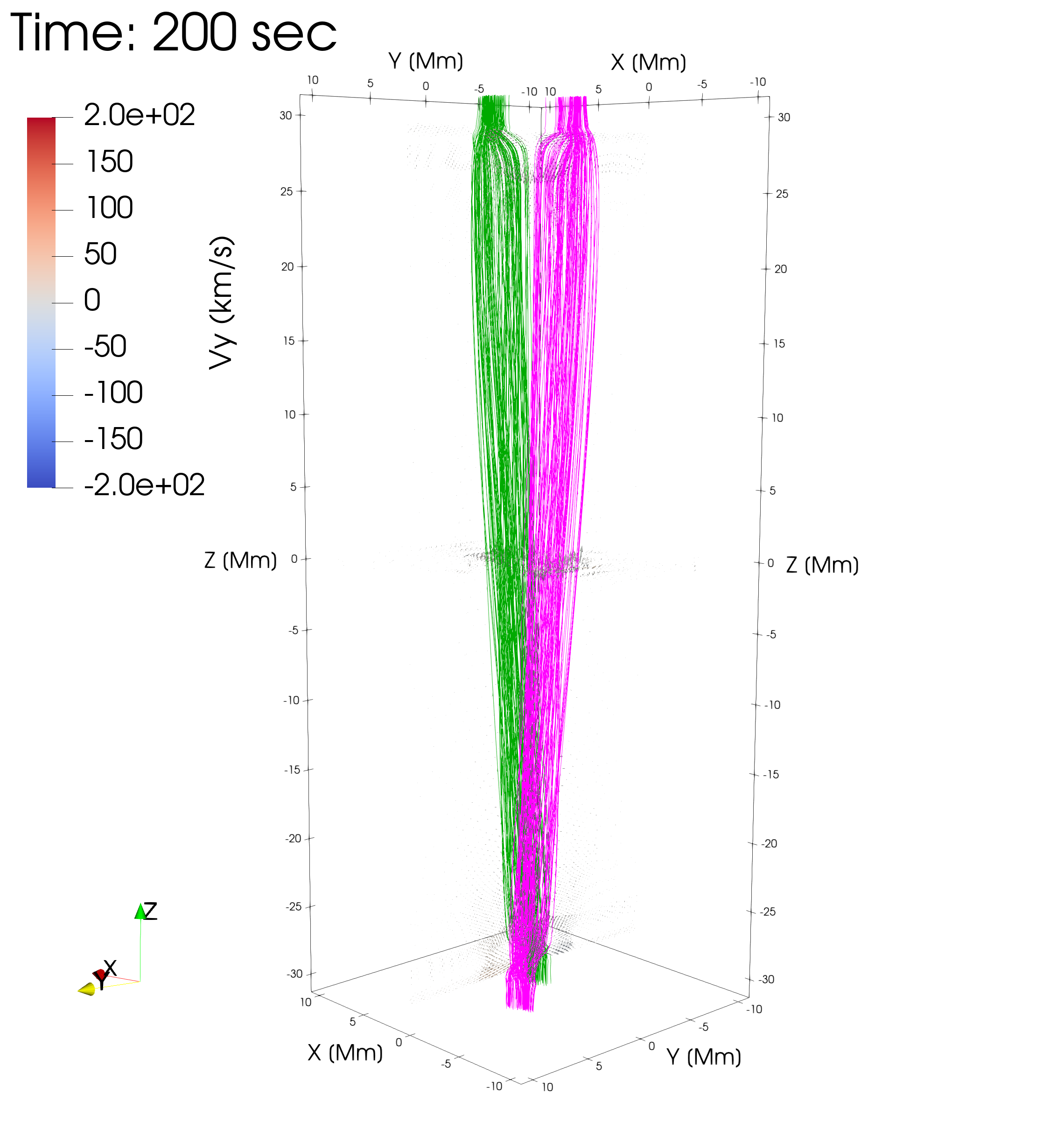 MagneticReconnection
Driver
Chromosphere
3D MHD Model
PLUTO (University of Turin)
90K CPU hours@CINECAGalileo 1002021 1.1 PFlops
Reconnection and jets
Reconnected field lines
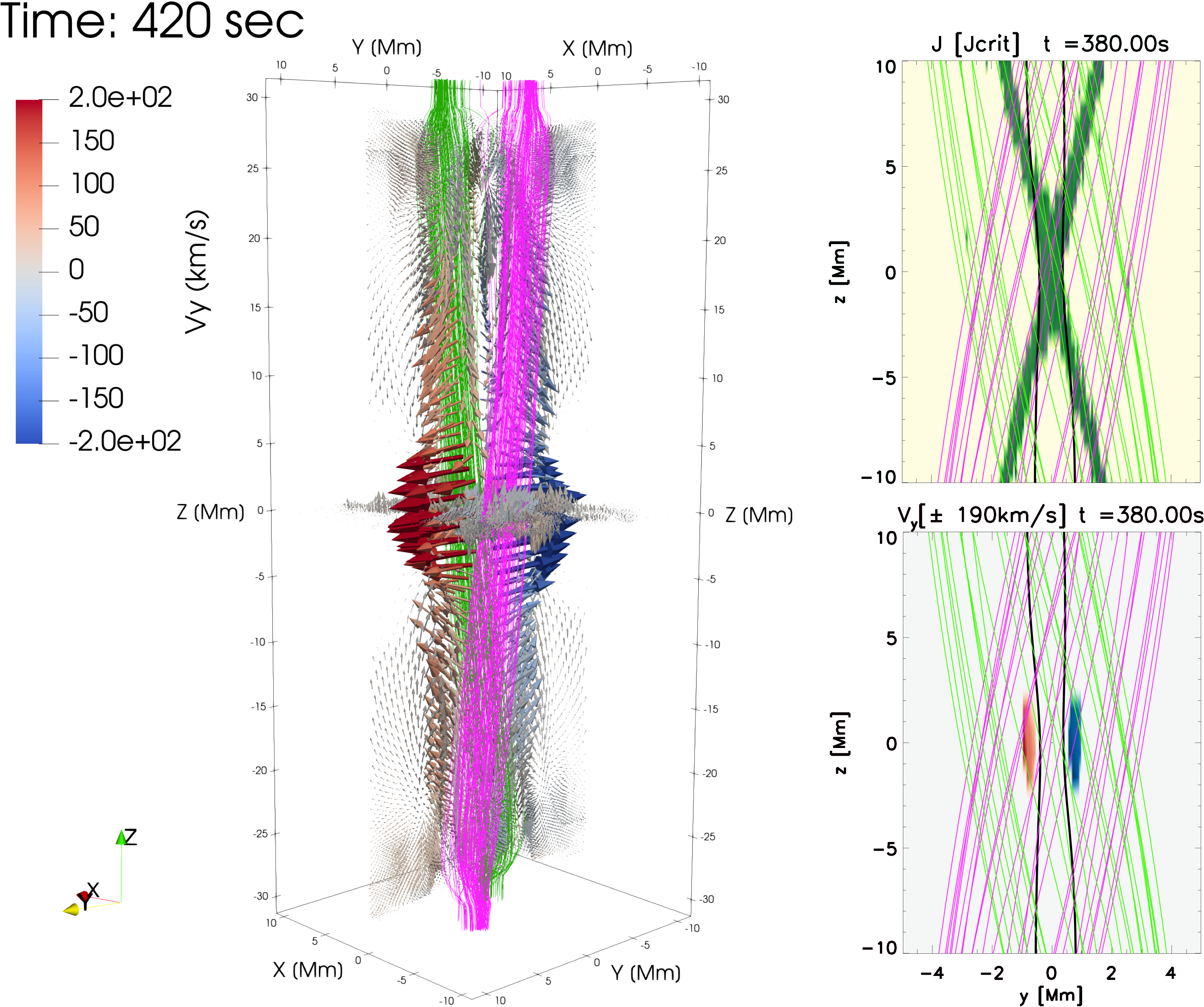 What causes the reconnection?
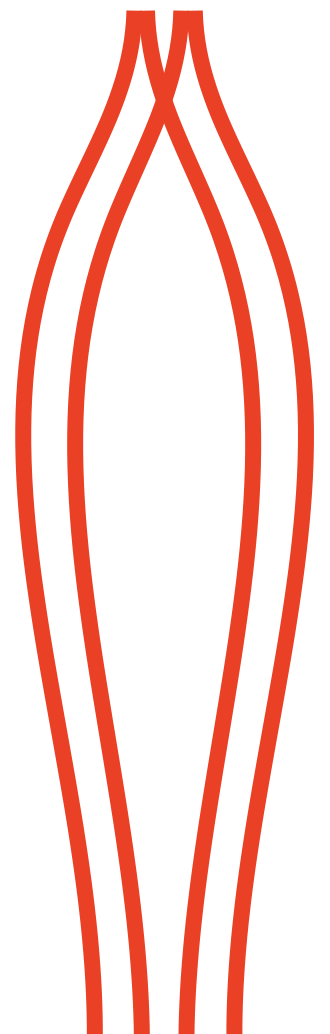 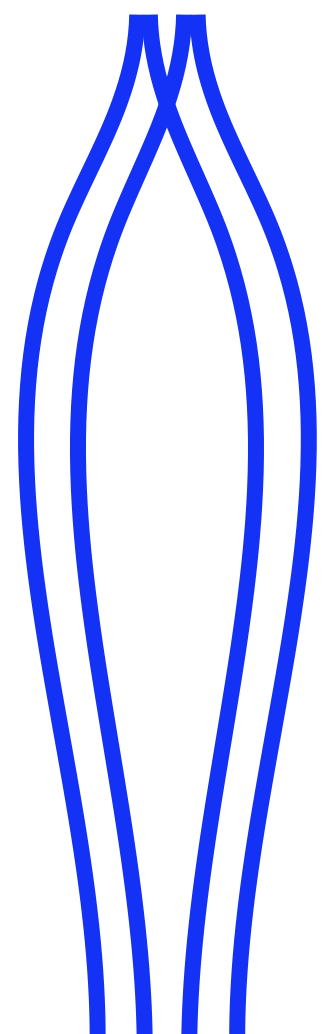 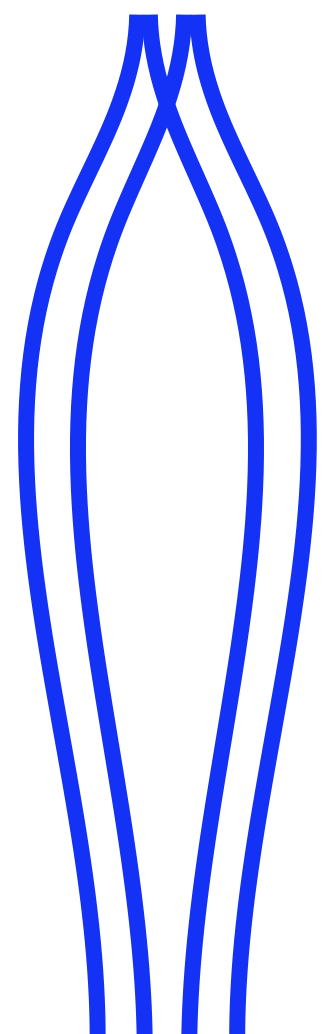 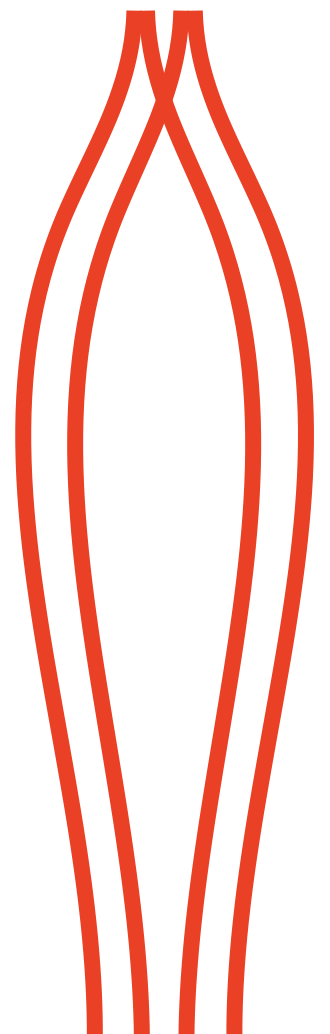 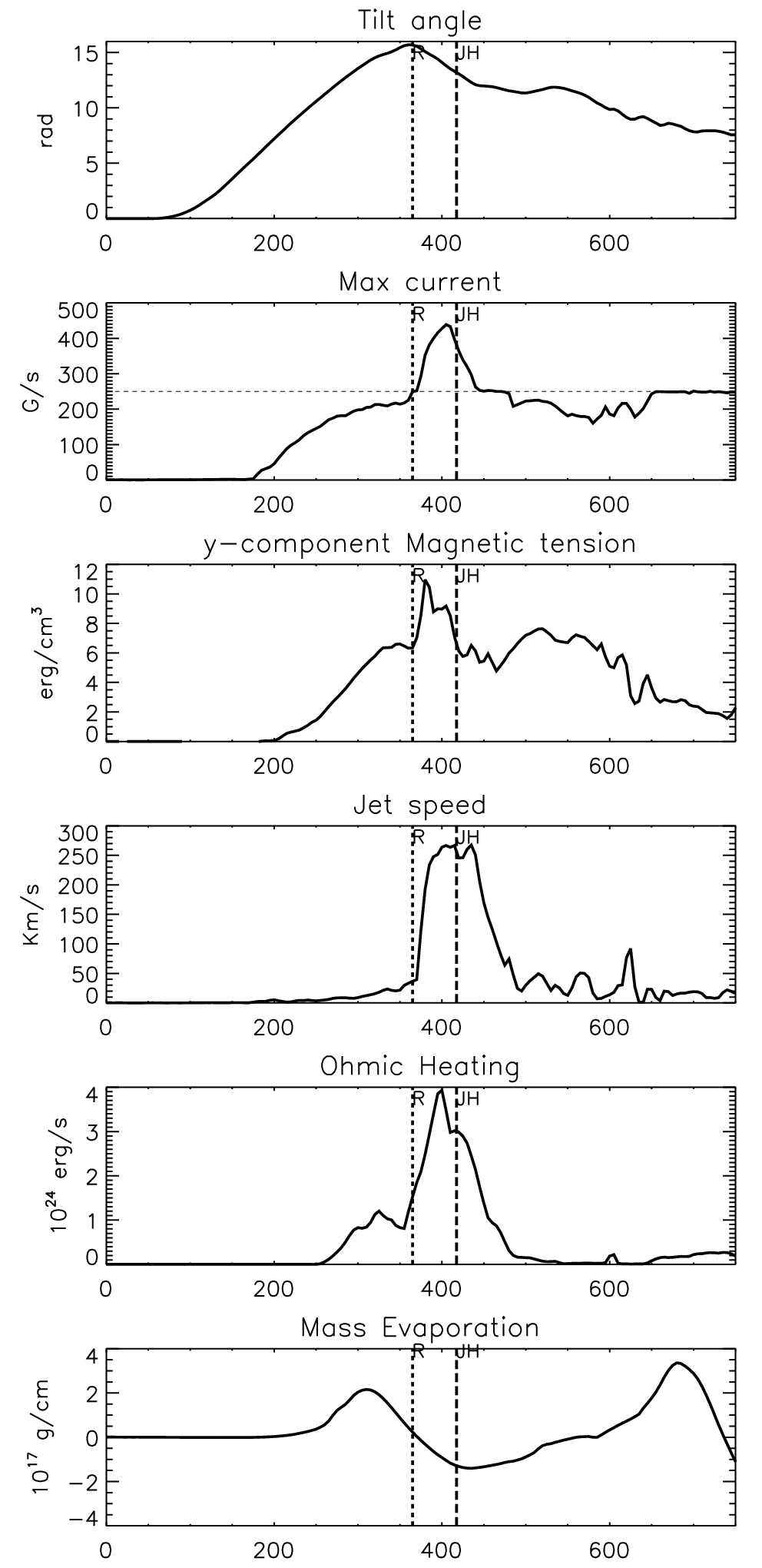 Numerical model
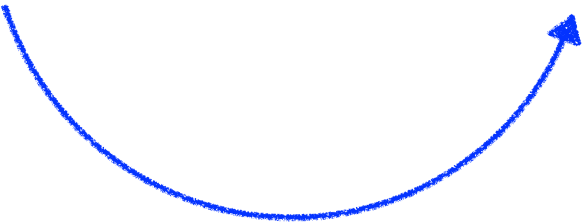 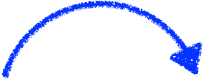 Heating
Heating from reconnection
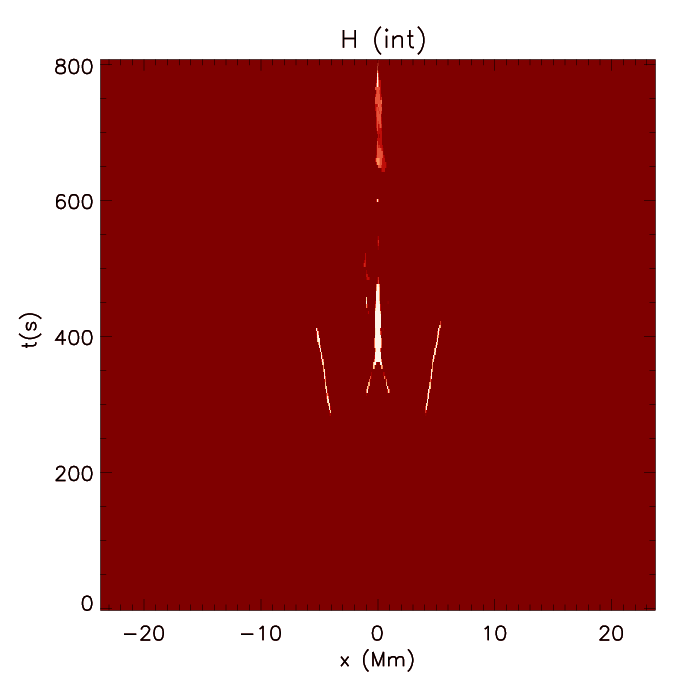 Coronal heating
Effect of J0
J0 governs the frequency of reconnection(in this model)
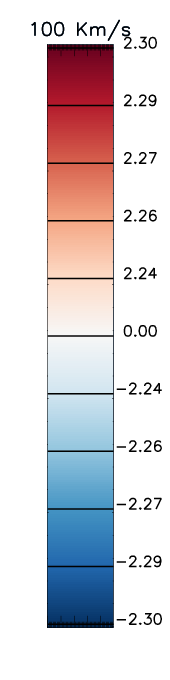 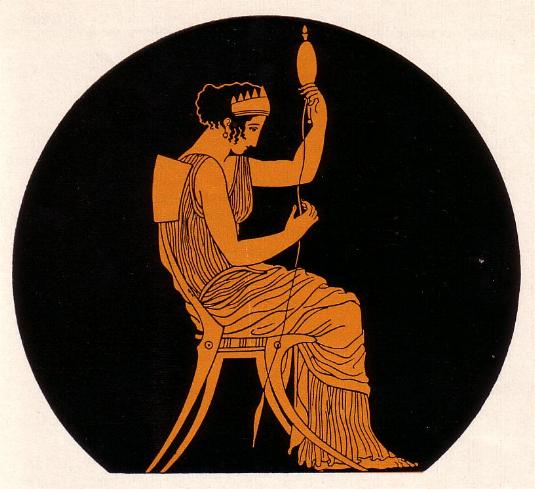 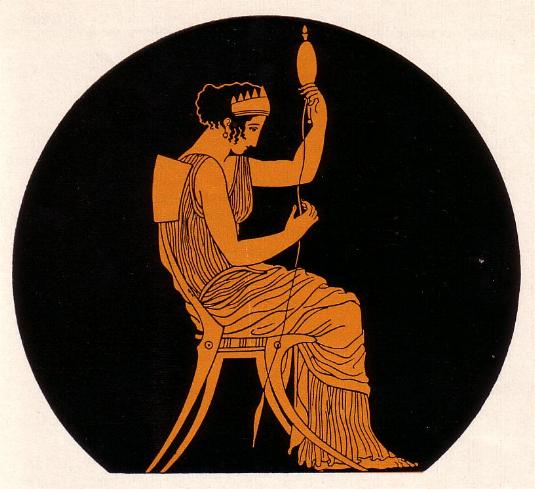 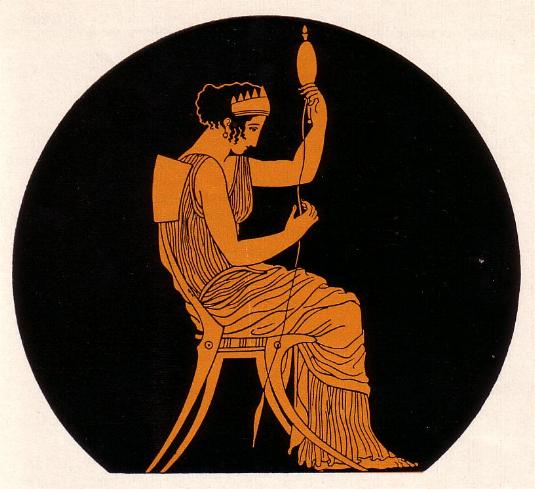 J0=250
J0=500
J0=100
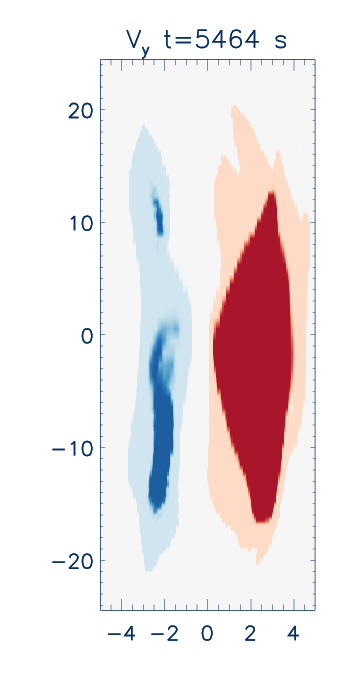 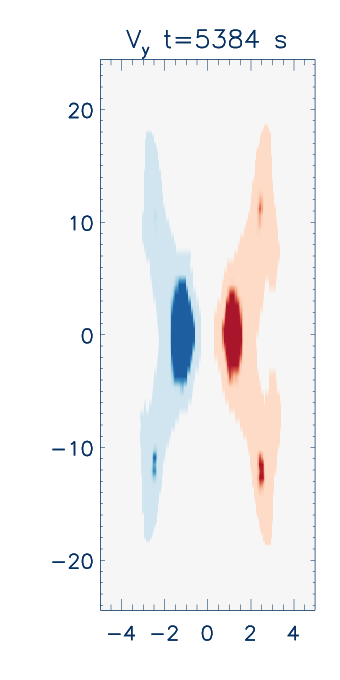 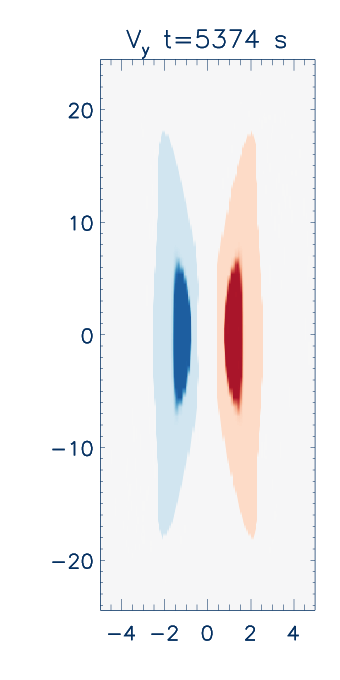 J0=[25,100,150,250,350,500,750]
No heating
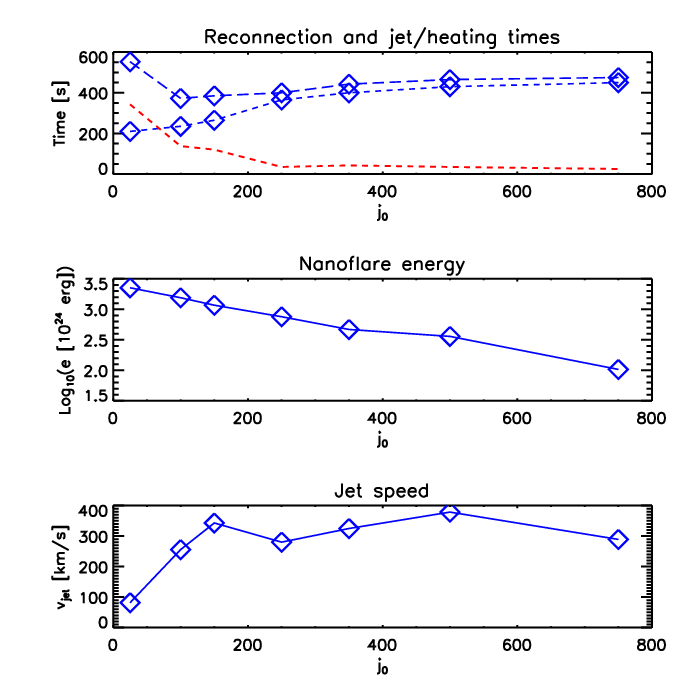 E >> 1024 erg
large flux tubes
energetic events
- small heating more efficient
Jet saturates
Two different regimes for heating release and jet
No jet
Currently very difficult to correlate jet speed with heating and viceversa
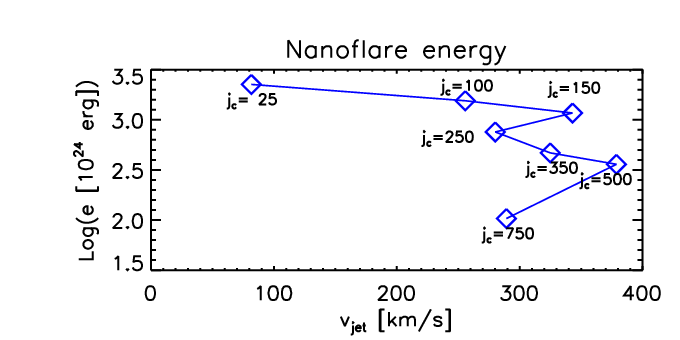 Speed independent of heating
Heating independent of speed
Another way: MHD avalanches
Unstable loop v.s. nearby stable loop
Kink Instability as source of large scale energy release: initial helical perturbation fragments in a turbulent way. Can trigger an MHD avalanche.
Transient, 3D, bursty, component reconnection
Horizontal cut: 
current density / velocity / heating
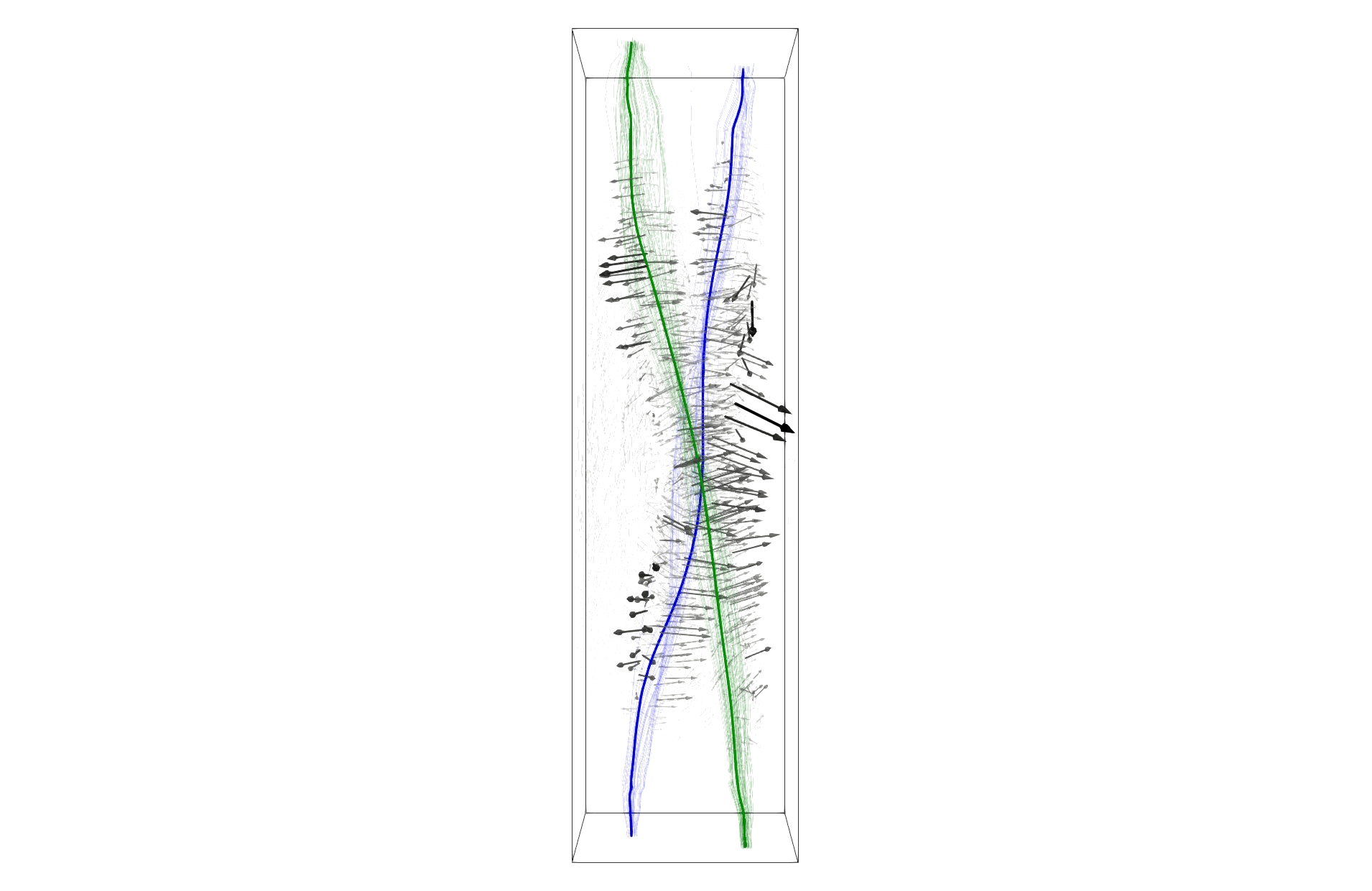 At least one
(~first of the avalanche)
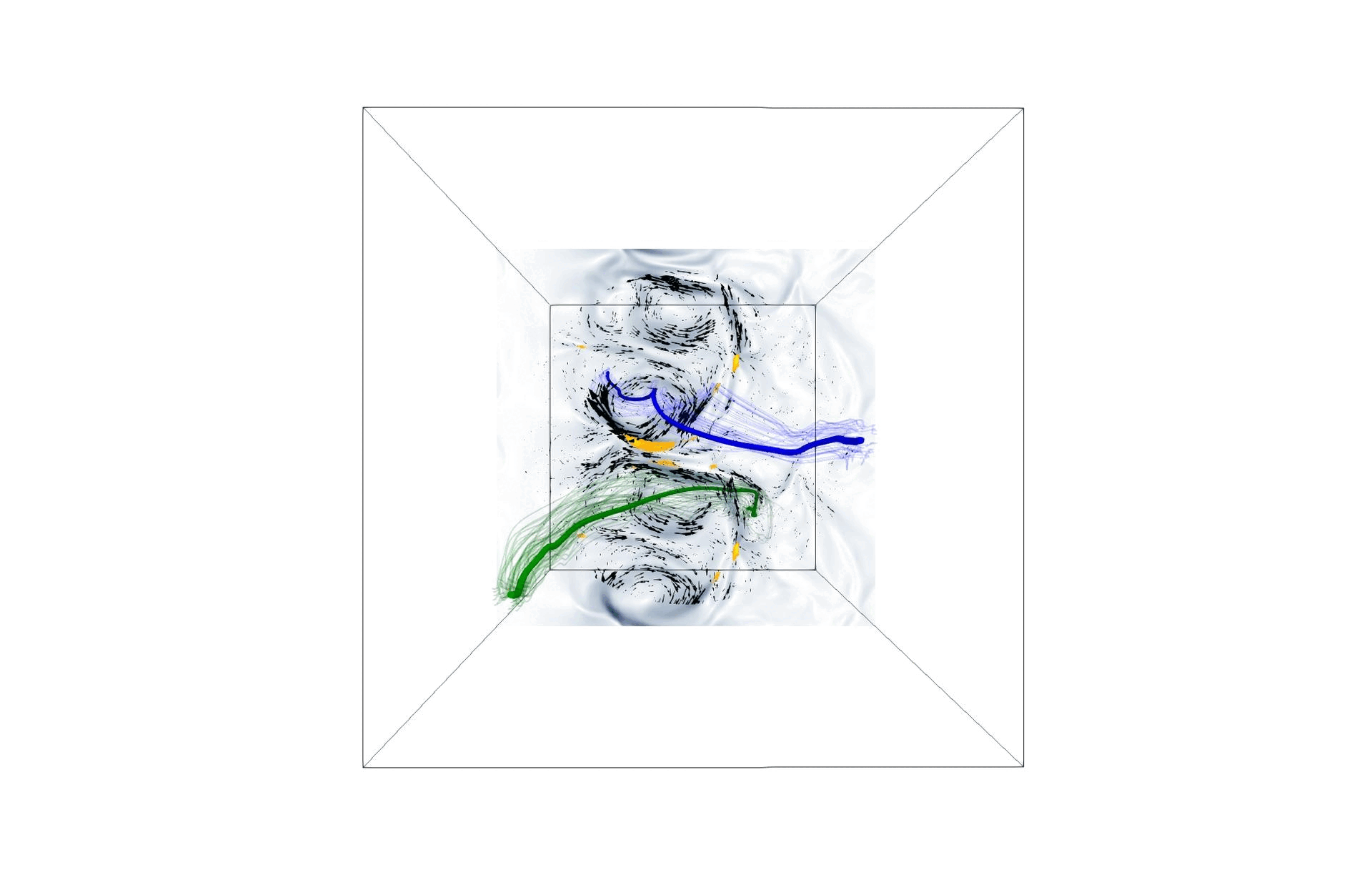 Or many more… down the avalanche
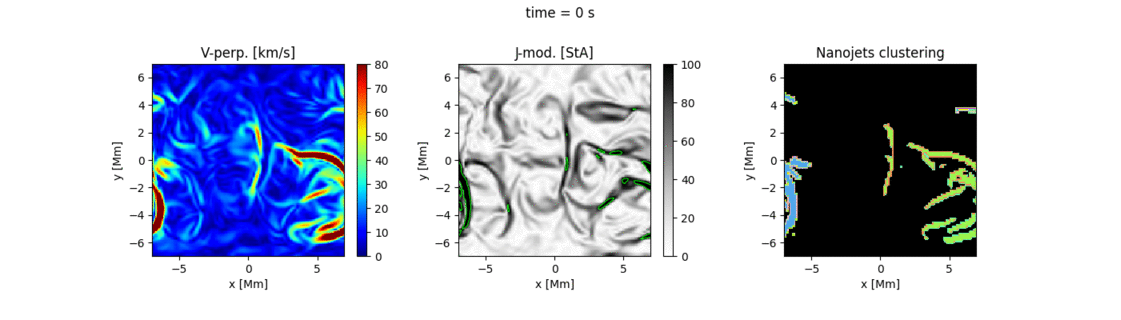 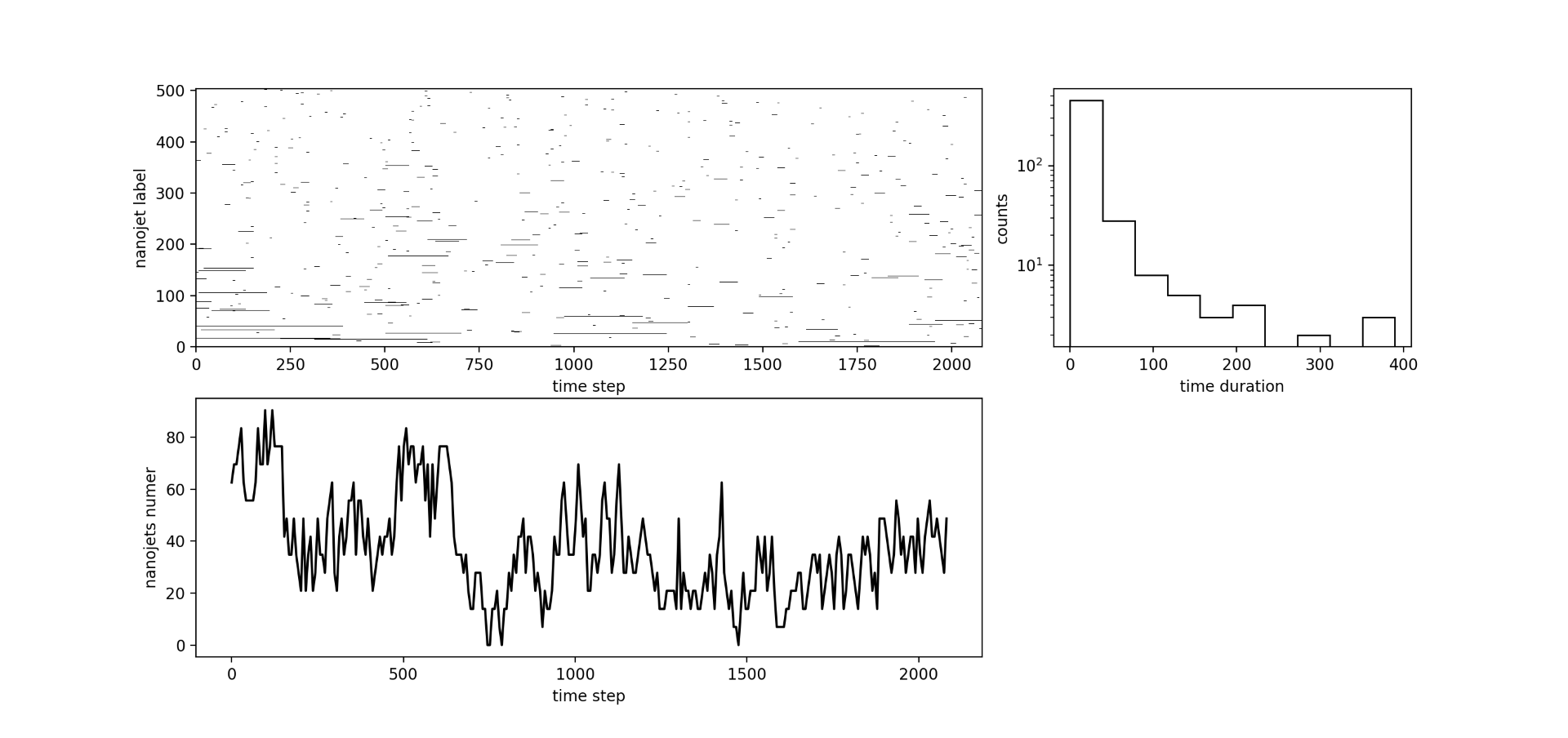 We find a total of 512 nanojets in ~2100 s
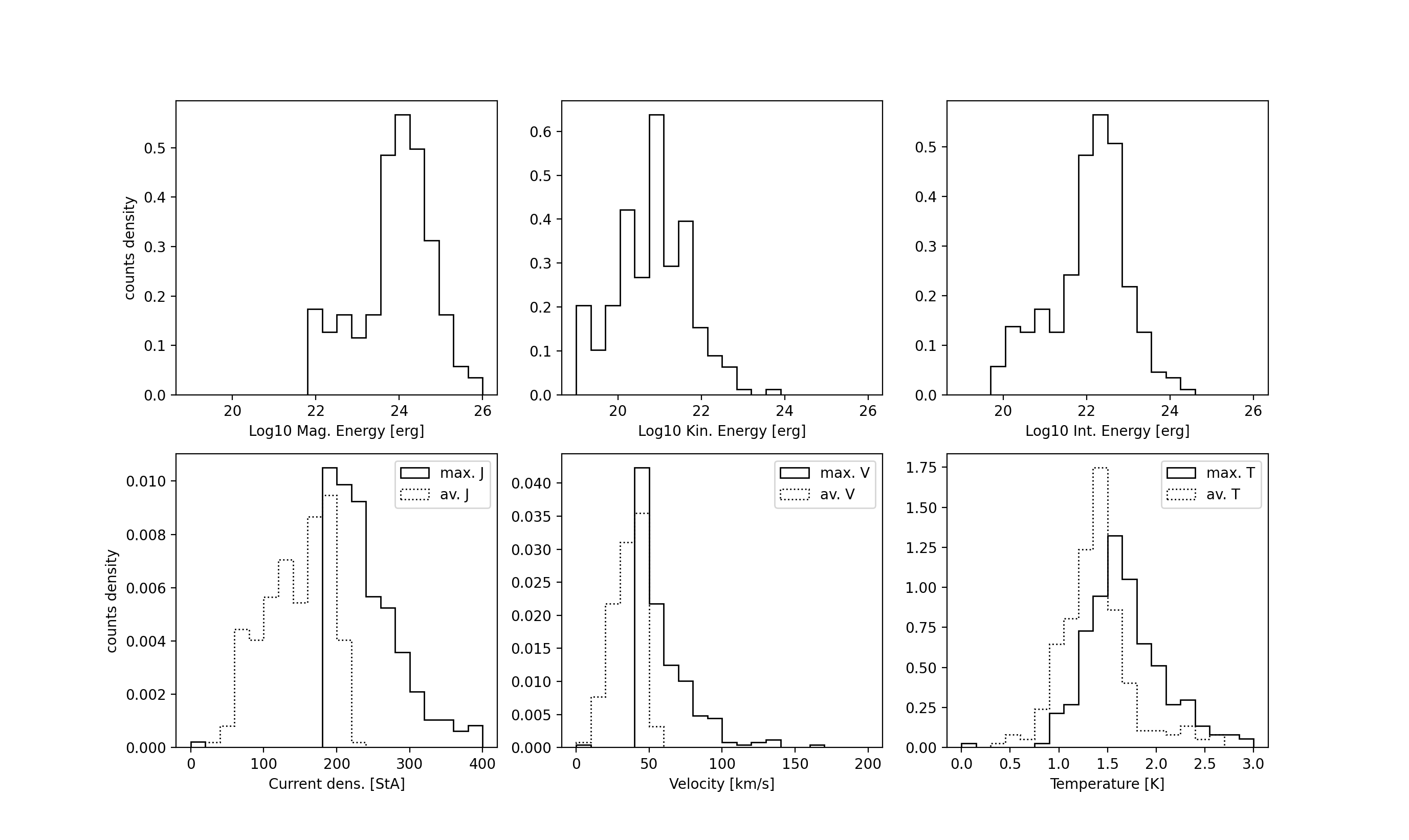 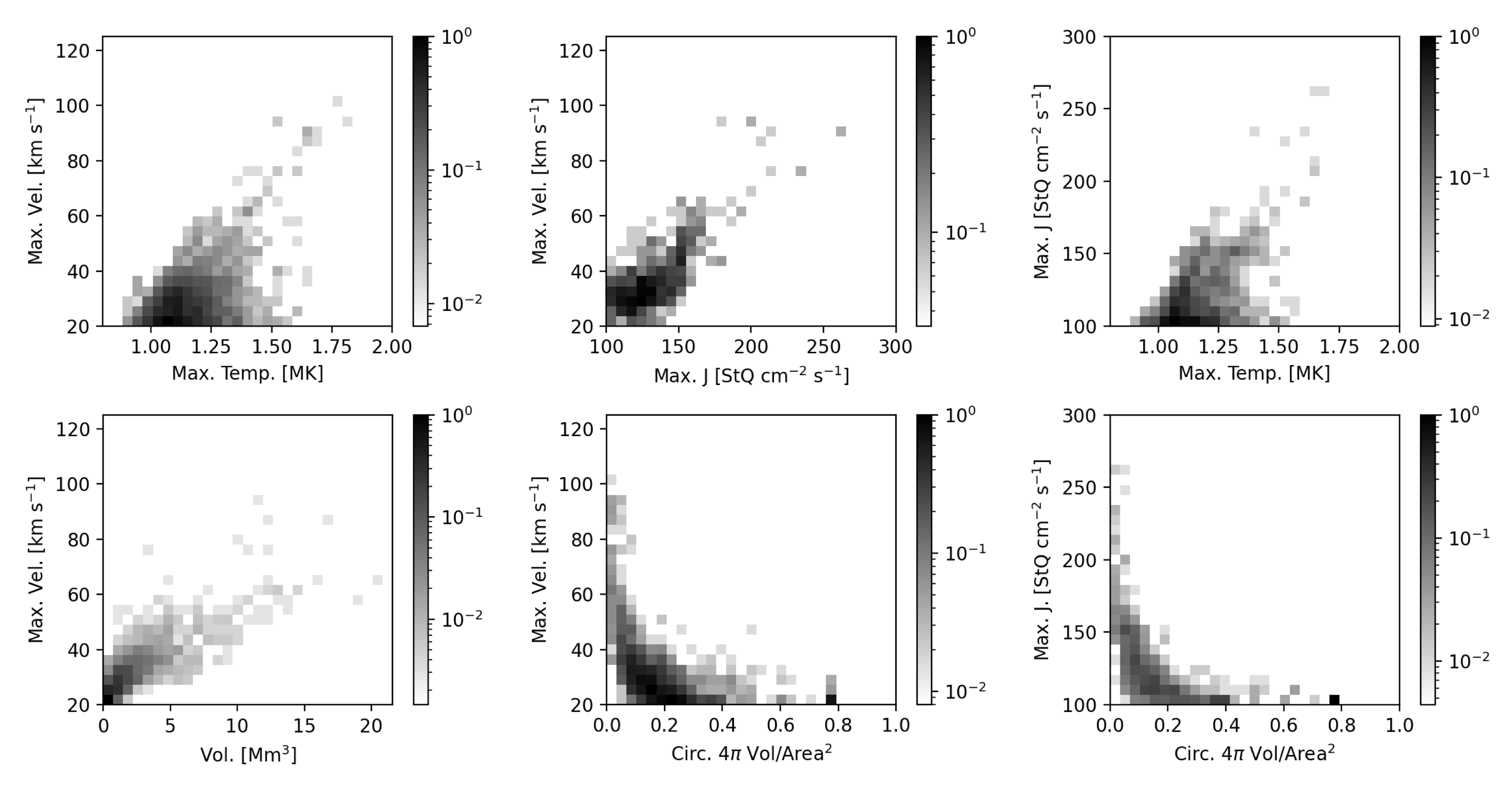 again, troubles when looking for proxies of the energy
MUSE observables
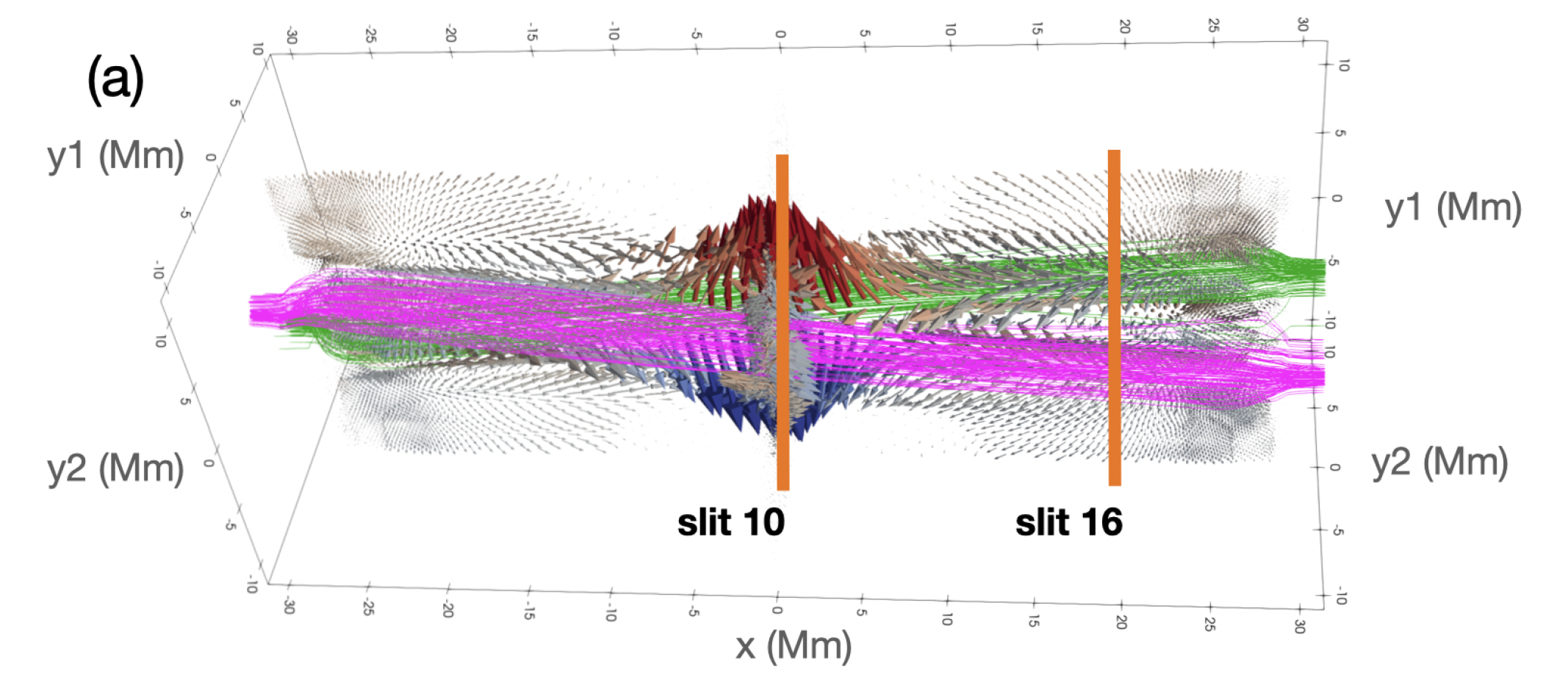 Line intensity
Doppler shift
Line width
jet
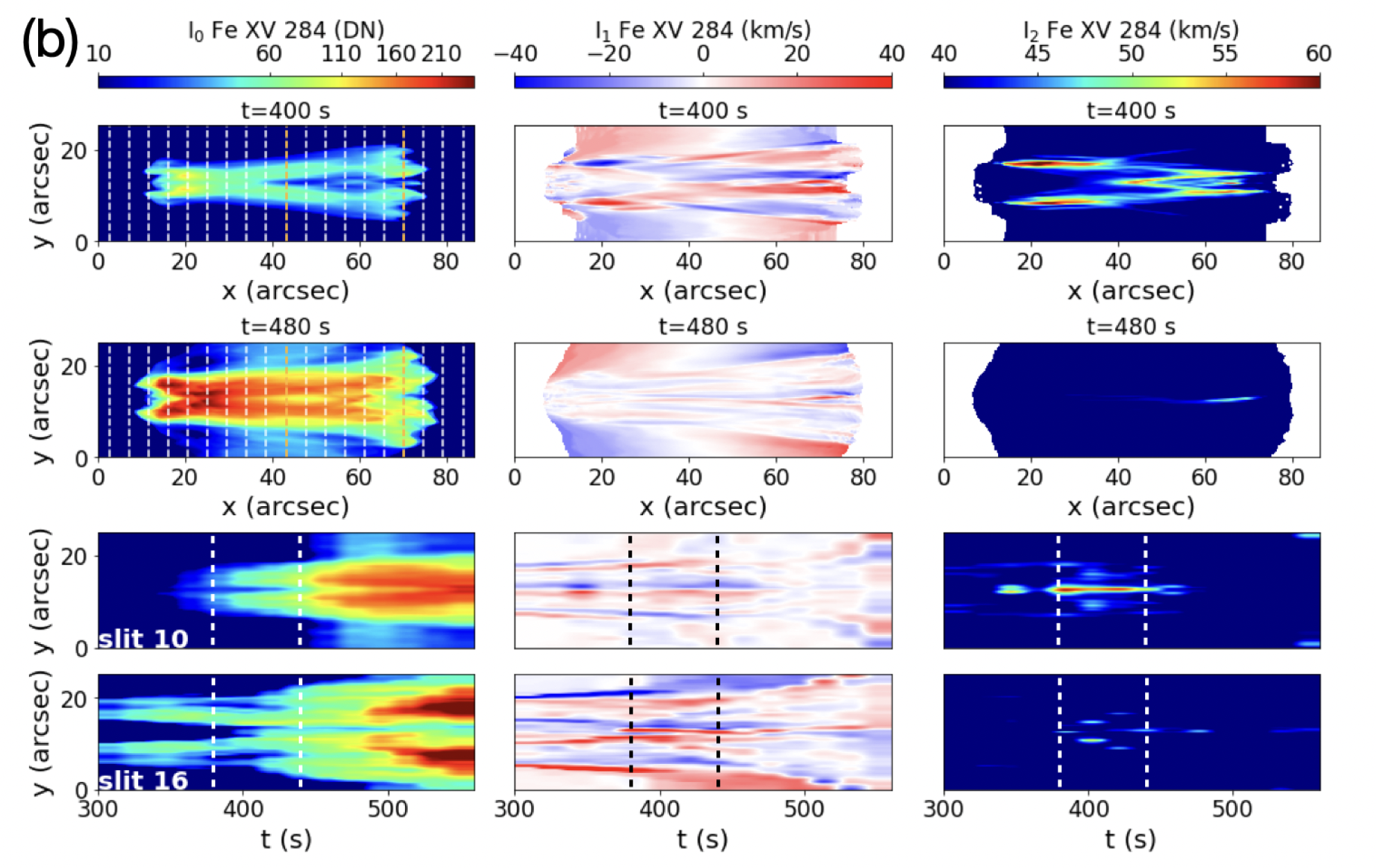 braiding
Signature of nanojet/nanoflare
Fe XV 284Muse passband
De Pontieu et al. 2022
Conclusions
Nanojets remain one of our main leads to see coronal heating in action.
We need to better understand how nanojets are a proxy for heating.
Magnetic reconnection in the corona is transient and can be (is!) triggered by magnetic forces. Also heating is transient.
Magnetic reconnection is interlinked with MHD waves